Ephesians 5:21-25 
(Page 978-979 in the ESV pew bible)
21Submitting to one another out of reverence for Christ. 22 Wives, submit to your own husbands, as to the Lord. 23 For the husband is the head of the wife even as Christ is the head of the church, his body, and is himself its Savior. 24 Now as the church submits to Christ, so also wives should submit in everything to their husbands. 25 Husbands, love your wives, as Christ loved the church and gave himself up for her,
English Standard Version
Ephesians 5:26-29 
(Page 979 in the ESV pew bible)
26 that he might sanctify her, having cleansed her by the washing of water with the word, 27 so that he might present the church to himself in splendor, without spot or wrinkle or any such thing, that she might be holy and without blemish. 28 In the same way husbands should love their wives as their own bodies. He who loves his wife loves himself. 29 For no one ever hated his own flesh, but nourishes and cherishes it, just as Christ does the church,
English Standard Version
Ephesians 5:29-32 
(Page 979 in the ESV pew bible)
30 because we are members of his body. 31 “Therefore a man shall leave his father and mother and hold fast to his wife, and the two shall become one flesh.” 32 This mystery is profound, and I am saying that it refers to Christ and the church.
English Standard Version
Man and Woman: Created Equal but Different
3D Gospel for the Nations (8)

Peter Sun

August 30, 2015
Man and Woman: Created Equal but Different
Genesis 1:26-27 English Standard Version (ESV)

26 Then God said, “Let us make man[a] in our image, after our likeness. And let them have dominion over the fish of the sea and over the birds of the heavens and over the livestock and over all the earth and over every creeping thing that creeps on the earth.”

27 So God created man in his own image,    in the image of God he created him;    male and female he created them.

Footnotes:
Genesis 1:26 The Hebrew word for man (adam) is the generic term for mankind and becomes the proper name Adam
Man and Woman: Created Equal but Different
Genesis 1:26-27 English Standard Version (ESV)

26 Then God said, “Let us make man[a] in our image, after our likeness. And let them have dominion over the fish of the sea and over the birds of the heavens and over the livestock and over all the earth and over every creeping thing that creeps on the earth.”

27 So God created man in his own image,    in the image of God he created him;    male and female he created them.

Footnotes:
Genesis 1:26 The Hebrew word for man (adam) is the generic term for mankind and becomes the proper name Adam
Man and Woman: Created Equal but Different
Genesis 1:26-27 English Standard Version (ESV)

26 Then God said, “Let us make man[a] in our image, after our likeness. And let them have dominion over the fish of the sea and over the birds of the heavens and over the livestock and over all the earth and over every creeping thing that creeps on the earth.”

27 So God created man in his own image,    in the image of God he created him [adam/mankind];    male and female he created them.

Footnotes:
Genesis 1:26 The Hebrew word for man (adam) is the generic term for mankind and becomes the proper name Adam
Man and Woman: Created Equal but Different
Genesis 1:26-27 English Standard Version (ESV)

26 Then God said, “Let us make man[a] in our image, after our likeness. And let them have dominion over the fish of the sea and over the birds of the heavens and over the livestock and over all the earth and over every creeping thing that creeps on the earth.”

27 So God created man in his own image,    in the image of God he created him [adam/mankind];    male and female he created them.

Footnotes:
Genesis 1:26 The Hebrew word for man (adam) is the generic term for mankind and becomes the proper name Adam
Man and Woman: Created Equal but Different
Mankind (men and women) were made EQUAL in HIS/THEIR image 
(Genesis 1:26-27)

The _________ of God are equal but have different roles (John 1:1; Philippians 2:5-8; John 5:19-23)

___________ is one example of how men and women are equal but different 
(Ephesians 5:21-32)
Man and Woman: Created Equal but Different
God the Father

God the Son (a.k.a. Jesus Christ)

God the Holy Spirit
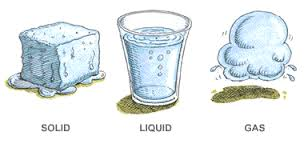 Man and Woman: Created Equal but Different
The triune nature of God helps us…

Have faith

Realize the greatness of an unfathomable God
Man and Woman: Created Equal but Different
Father and Son

Father and Holy Spirit

Son and Holy Spirit
Man and Woman: Created Equal but Different
John 1:1 English Standard Version (ESV)

1 In the beginning was the Word, and the Word was with God, and the Word was God. 


John 10:30English Standard Version (ESV)

30 I [Jesus] and the Father are one.”
Man and Woman: Created Equal but Different
Philippians 2:5-9 New International Version (NIV)

5 In your relationships with one another, have the same mindset as Christ Jesus:
6 Who, being in very nature God,    did not consider equality with God something to be used to his own advantage;7 rather, he made himself nothing    by taking the very nature of a servant,    being made in human likeness.8 And being found in appearance as a man,    he humbled himself    by becoming obedient to death—        even death on a cross!
9 Therefore God exalted him to the highest place    and gave him the name that is above every name,
Man and Woman: Created Equal but Different
John 5:19, 22-23 English Standard Version (ESV)

19 So Jesus said to them, “Truly, truly, I say to you, the Son can do nothing of his own accord, but only what he sees the Father doing. For whatever the Father does, that the Son does likewise…22 The Father judges no one, but has given all judgment to the Son, 23 that all may honor the Son, just as they honor the Father. Whoever does not honor the Son does not honor the Father who sent him.
Man and Woman: Created Equal but Different
Mankind (men and women) were made EQUAL in HIS/THEIR image 
(Genesis 1:26-27)

The PERSONS of God are equal but have different roles (John 1:1; Philippians 2:5-8; John 5:19-23)

___________ is one example of how men and women are equal but different 
(Ephesians 5:21-32)
Man and Woman: Created Equal but Different
Ephesians 5:21 New International Version (NIV)

21 Submit to one another out of reverence for Christ.
Man and Woman: Created Equal but Different
Reverence (/ˈrɛvərəns/) is "a feeling or attitude of deep respect tinged with awe; veneration". The word "reverence" in the modern day is often used in relationship with religion.
Man and Woman: Created Equal but Different
Ephesians 5:22 New International Version (NIV)


22 Wives, submit yourselves to your own husbands as you do to the Lord. 

John 6:38 English Standard Version (ESV)

38 For I [Jesus] have come down from heaven, not to do my own will but the will of him who sent me.
Man and Woman: Created Equal but Different
Ephesians 5:25 English Standard Version (ESV)

25 Husbands, love your wives, as Christ loved the church and gave himself up for her, 

Philippians 2:7-8 English Standard Version (ESV)

7 but emptied himself, by taking the form of a servant, being born in the likeness of men. 8 And being found in human form, he humbled himself by becoming obedient to the point of death, even death on a cross.
Man and Woman: Created Equal but Different
Husband
The tie breaker in decision making in the Christian household 
Sacrifice his own desires and give himself up for her
The one who makes the wife holy through the Word

Wife
Submit to the decision/authority of the husband
Respect her husband
Man and Woman: Created Equal but Different
Mankind (men and women) were made EQUAL in HIS/THEIR image 
(Genesis 1:26-27)

The PERSONS of God are equal but have different roles (John 1:1; Philippians 2:5-8; John 5:19-23)

MARRIAGE is one example of how men and women are equal but different 
(Ephesians 5:21-32)
Man and Woman: Created Equal but Different
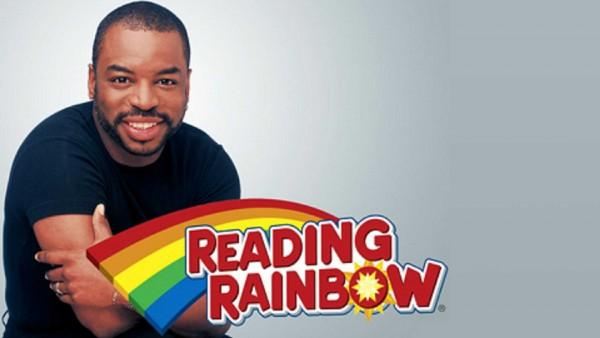 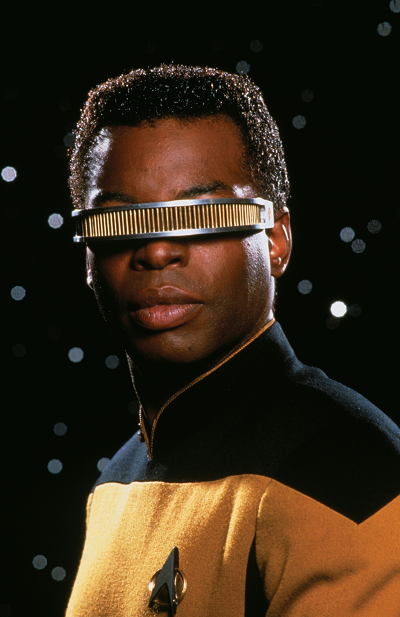 “But you don’t have to take my word for it.”
Man and Woman: Created Equal but Different
Ephesians 5:31-32 English Standard Version (ESV)

31 “Therefore a man shall leave his father and mother and hold fast to his wife, and the two shall become one flesh.” 32 This mystery is profound, and I am saying that it refers to Christ and the church.
Man and Woman: Created Equal but Different
Genesis 1:26 English Standard Version (ESV)

26 …And let them have dominion over the fish of the sea and over the birds of the heavens and over the livestock and over all the earth and over every creeping thing that creeps on the earth.”
Man and Woman: Created Equal but Different
Genesis 1:26 English Standard Version (ESV)

26 …And let them have dominion over the fish of the sea and over the birds of the heavens and over the livestock and over all the earth and over every creeping thing that creeps on the earth.”
Man and Woman: Created Equal but Different
Genesis 2:15-22, 3:16-19

Man
Work the land and take care of it
Name the creatures
Rule over women (consequence of sin)

Woman
Help the man
Give birth to children but it will be painful (consequence of sin)
Desire the man (consequence of sin)
Man and Woman: Created Equal but Different
John 12:27-28 English Standard Version (ESV)

27 “Now is my soul troubled. And what shall I say? ‘Father, save me from this hour’? But for this purpose I have come to this hour. 28 Father, glorify your name.” Then a voice came from heaven: “I have glorified it, and I will glorify it again.”
Man and Woman: Created Equal but Different